УРОК-ЭКСПЕДИЦИЯ «ТАЙНА УМНОЖЕНИЯ ЧИСЕЛ НА 3»
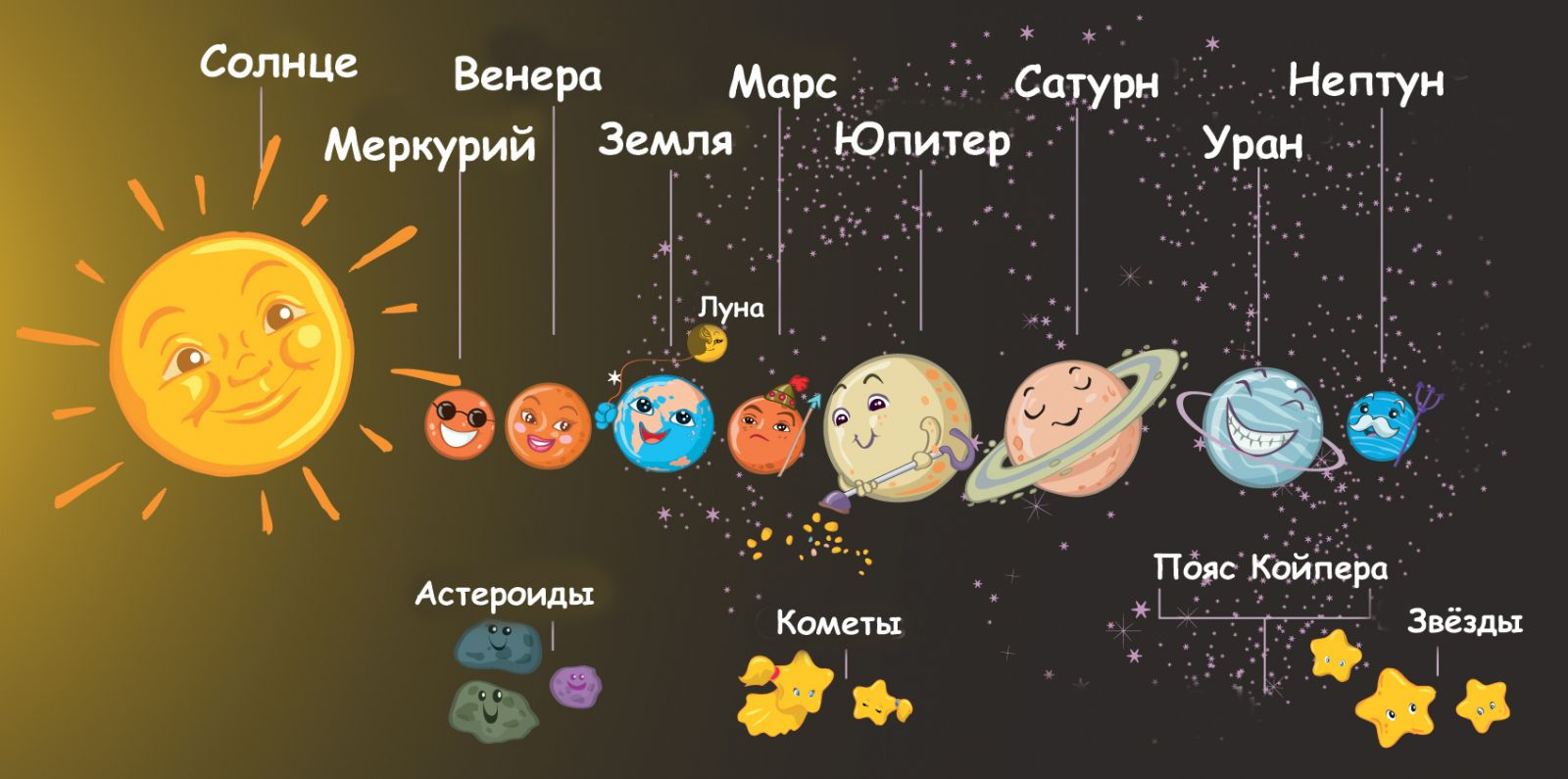 Выполнила учительница н/классов
        Магомедова Р.Г.
  Кищинская сош 
2021 г..
из словаря даля
Экспедиция  -  поездка, поход  										группы лиц, 													отряда с 														каким-либо 												специальным 											заданием.
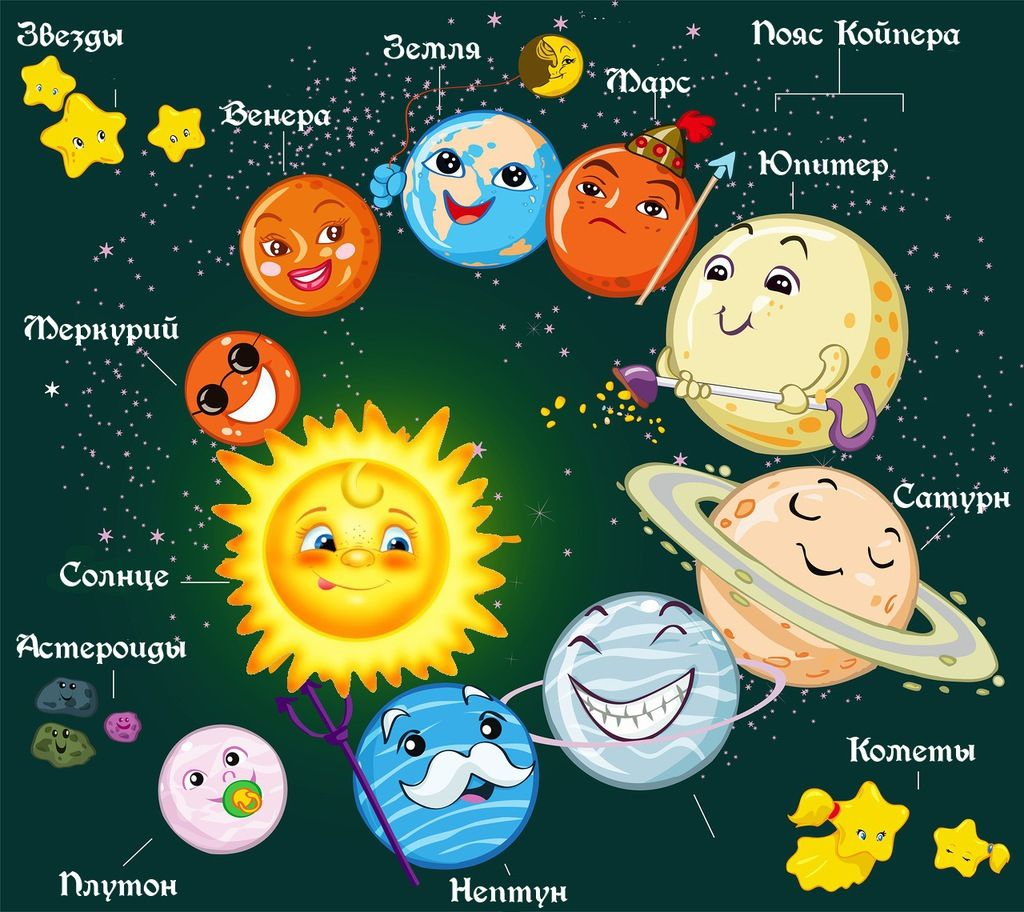 Минутка чистописания
3  33  333  3333
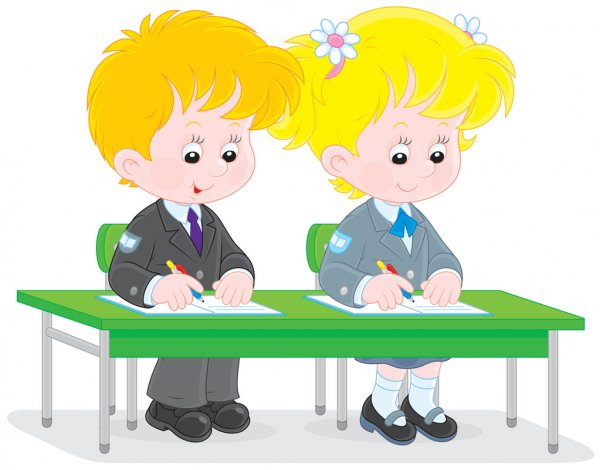 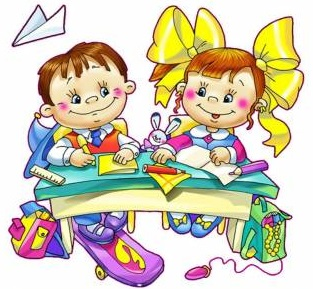 Стартовая площадка:
Мышка зёрна собирала,
По два зернышка таскала.
Принесла уж 9 раз,
Каков мышкин стал запас?
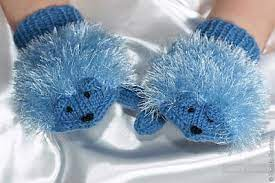 Дарит бабушка лисица
Трём внучатам рукавицы: 
«Это вам на зиму, внуки,
Рукавичек по 2 штуки»
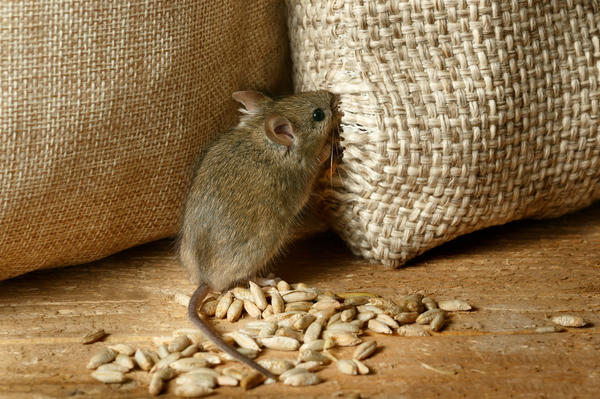 КОПИЛКА ЗНАНИЙАрифметический  диктант15, 3, 18, 6, 12, 9
ЧИСЛА ПО ВОЗРАСТАНИЮ
3  6  9  12  15  18 
НАЙДИ ЗАКОНОМЕРНОСТЬ И ПРОДОЛЖИ РЯД
3  6  9  12  15  18  _   _   _   _
Укрепляем организм
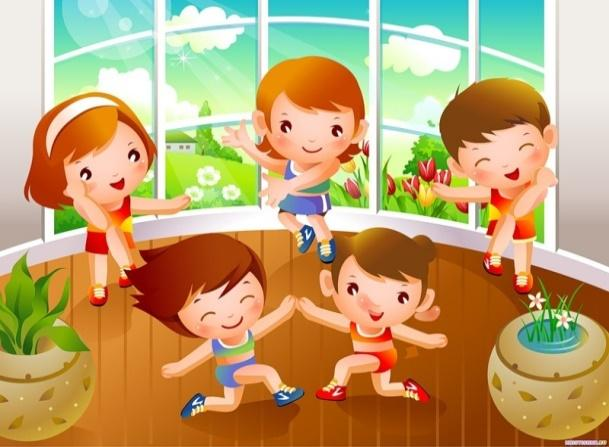 Раз, ДВА – ВЫШЕ НОГИ.
ТРИ, ЧЕТЫРЕ – ШИРЕ РУКИ.
ПЯТЬ, ШЕСТЬ – ПОМАХАЛИ.
СЕМЬ, ВОСЕМЬ  -  ЛЕНЬ ОТБРОСИМ.
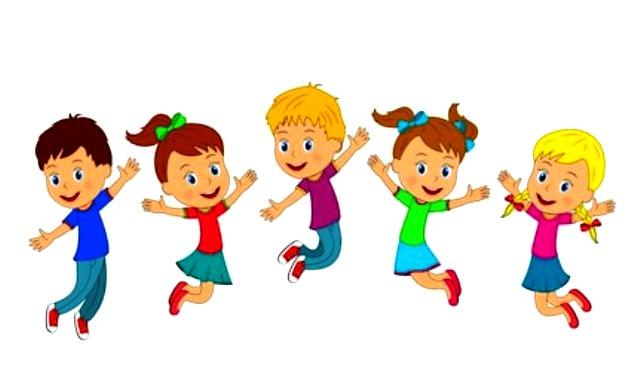 Тайна умножения чисел на 3
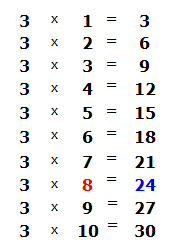 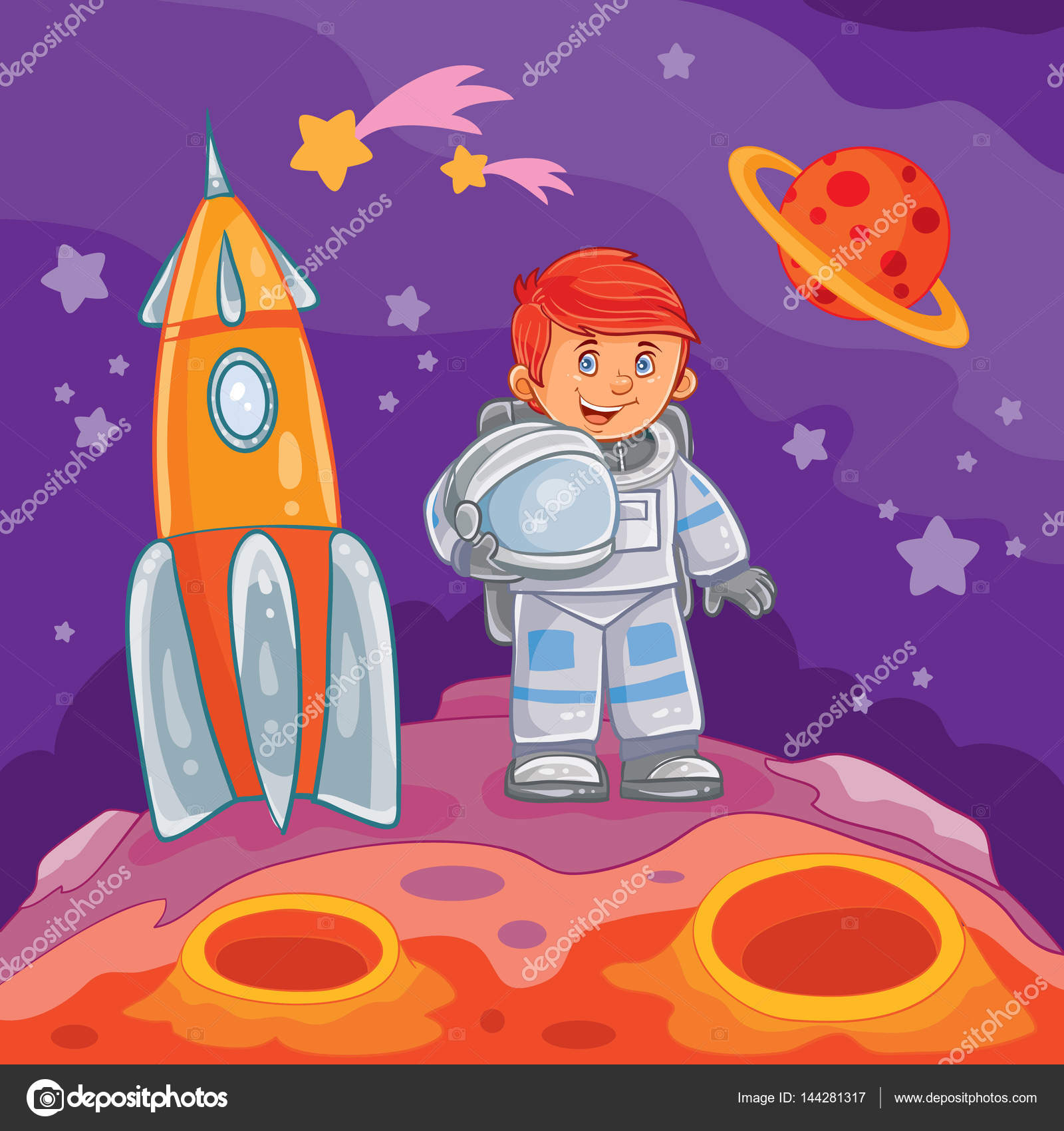 СТАНЦИЯ «ГАЛАКТИКА» БОРТОВОЙ ЖУРНАЛ ЗАПОЛНИМ ПО УЧЕБНИКУ
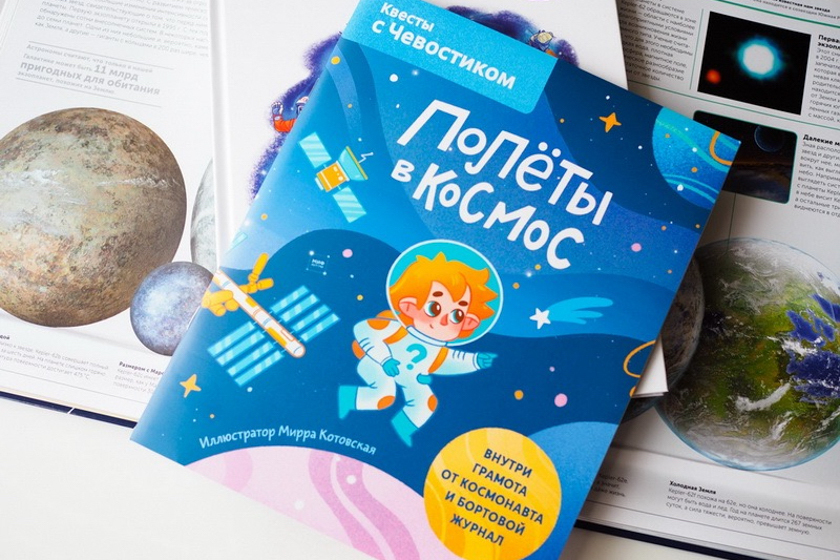 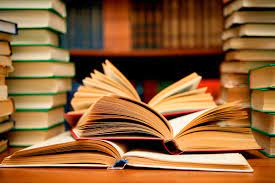 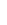 СПОРТЗАЛ КОРАБЛЯ
глазки видят все вокруг,
Обведу я ими круг.
Глазкам  видеть все дано-
Где окно, а где кино.
Обведу я ими круг,
Погляжу на мир вокруг.
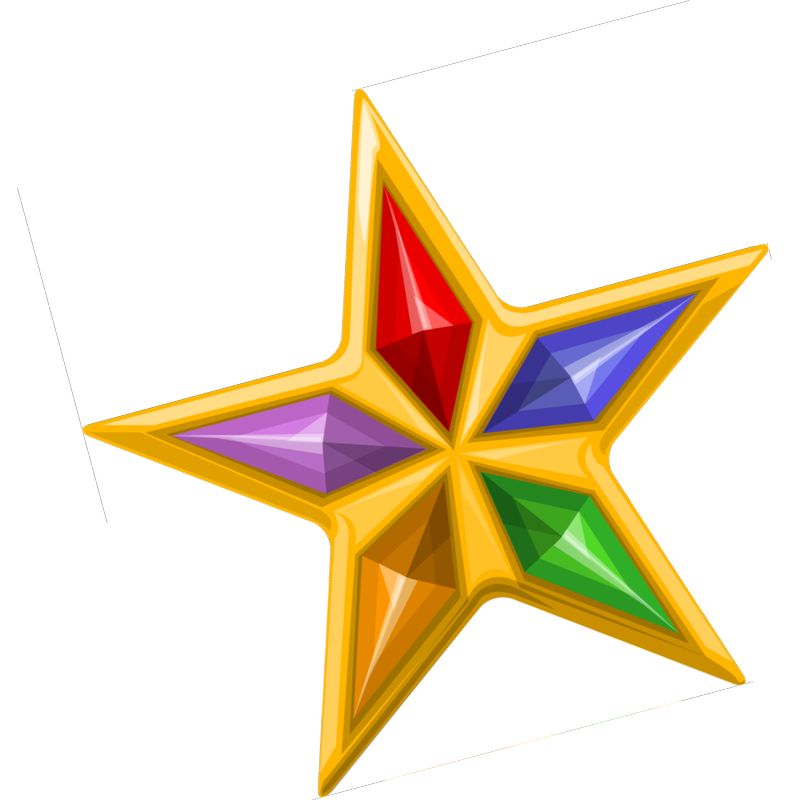 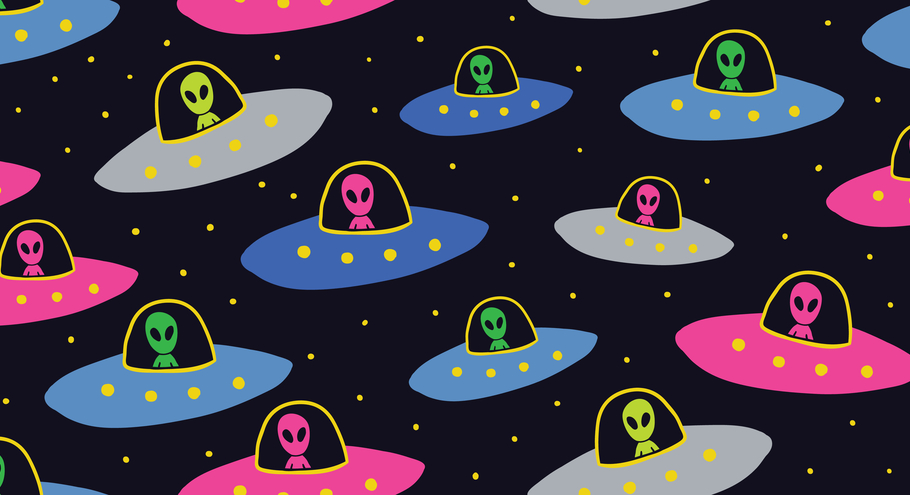 Вселенная
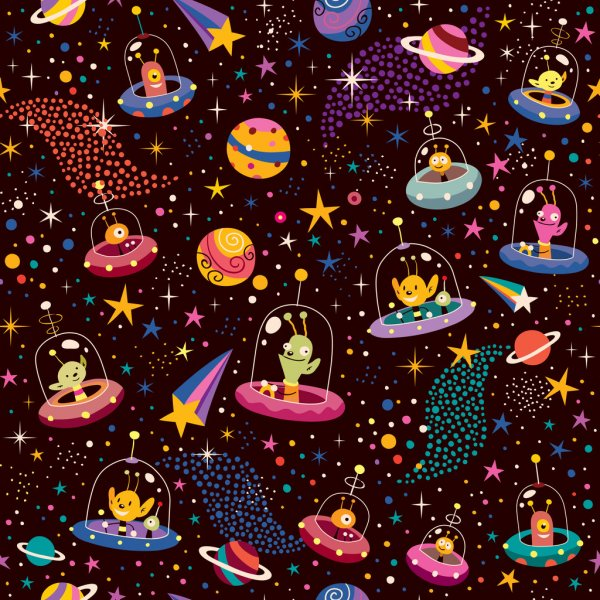 Задачи – головоломки.
Метеориты на пути домой
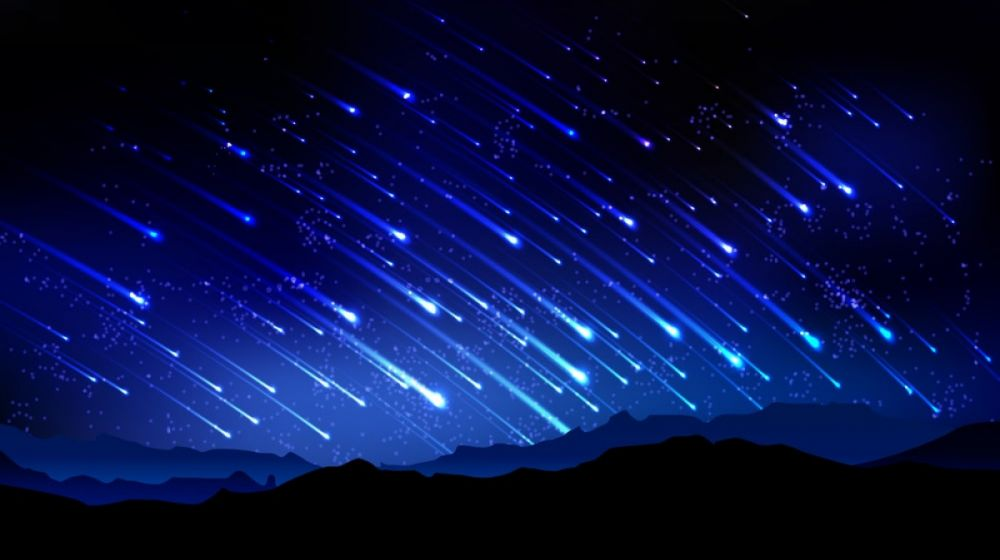 Вопрос ---  ответ
Благополучное приземление
Я УЗНАЛ ...
МНЕ ПОНРАВИЛОсь…
Я ОТКРЫЛ ДЛЯ СЕБЯ...
БЫЛО ИНТЕРЕСНО...
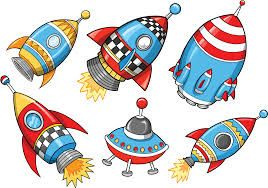 ДОМАШНЕЕ ЗАДАНИЕ
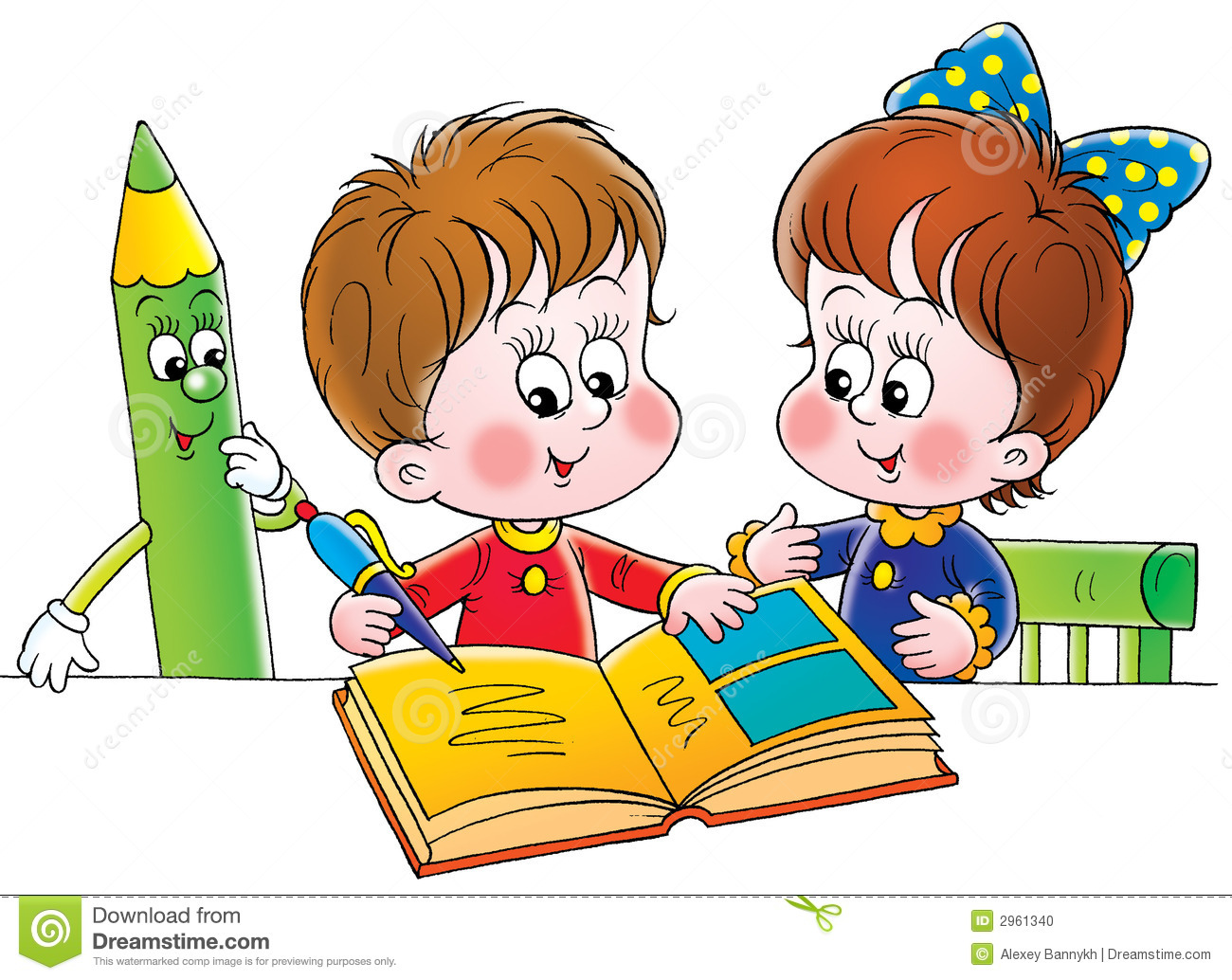 № 2 
СТР. 90
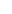 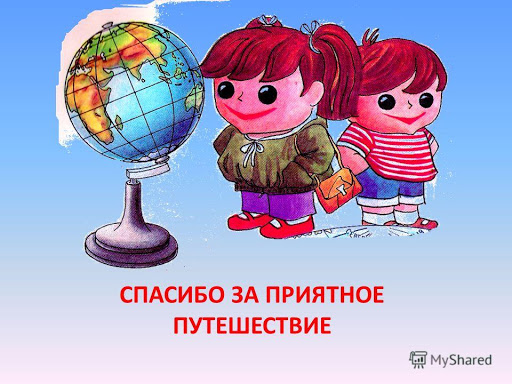